Income distributions
Probabilistic models of income distributions
Piotr Łukasiewicz, Arkadiusz Orłowski
2003
Data and Models
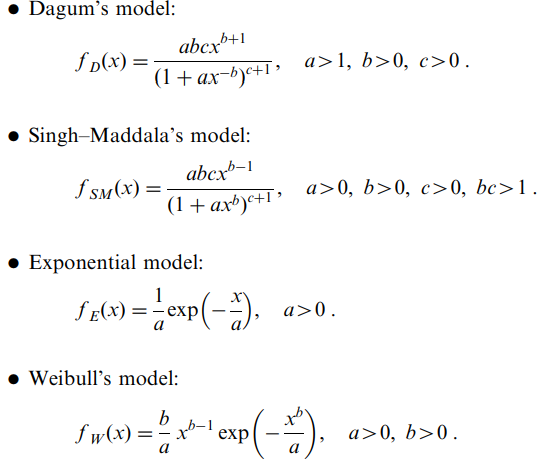 2000
US: 1800 classes (600$)
PL: direct data (in $)
Invidual households
MLE
US vs. Poland
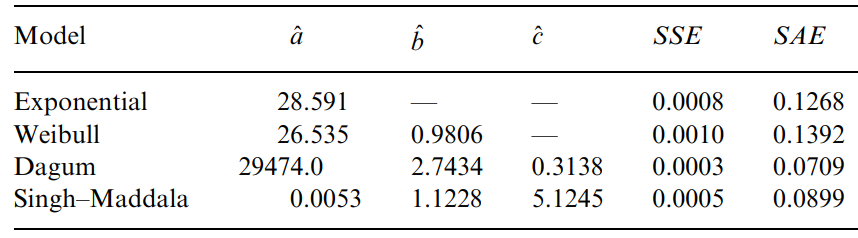 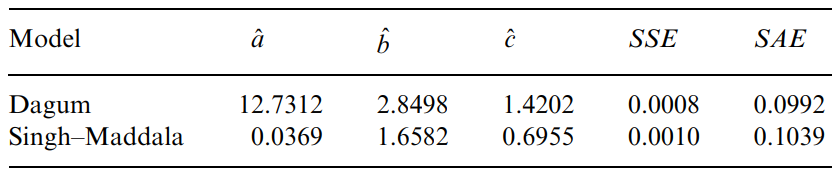 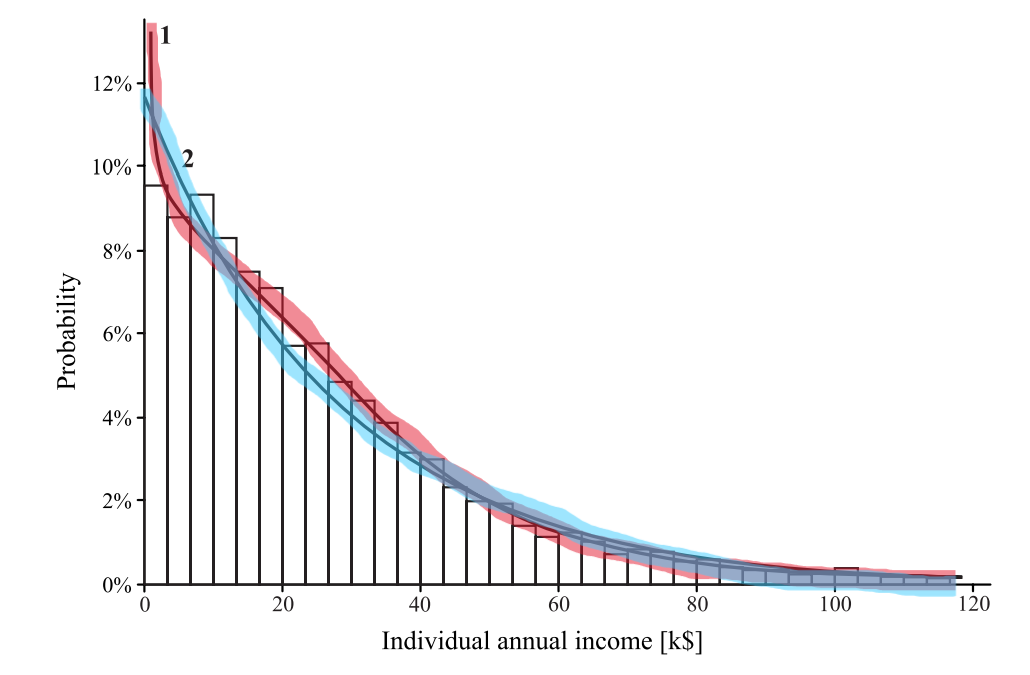 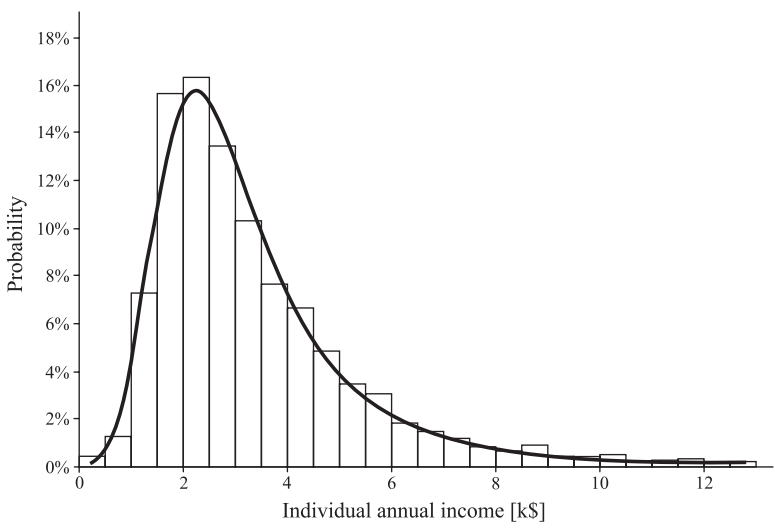 Two-earners household
Convolution of Dagums
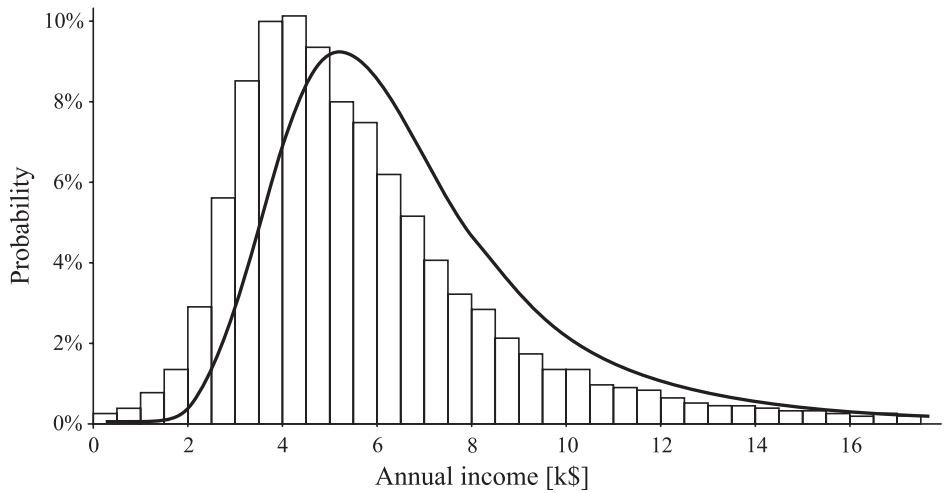 Results
Dagum distribution provides good fit for one-earner household income in both the United States and Poland
In the United States, two-earners household income distribution can be modeled as a convolution of Dagum distributions, indicating statistical independence between earners' incomes
In Poland, convolution models failed to properly capture household income distribution, suggesting strong statistical dependence between earners.
This could be due to different socioeconomic factors, e.g. labor market structures, gender income asymmetry, …
Parametric Modelling of Income Distribution in Central and Eastern Europe
Michał Brzeziński
2013
The GB2 distribution
By McDonald (1984)



Dagum (q=1), Singh-Maddala (p=1), log-normal (q→∞, a→0)
The moment of order k st ap<k<aq:
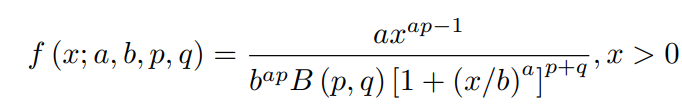 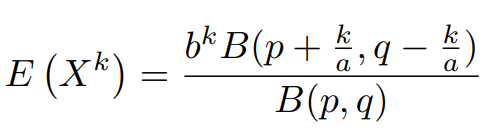 Data
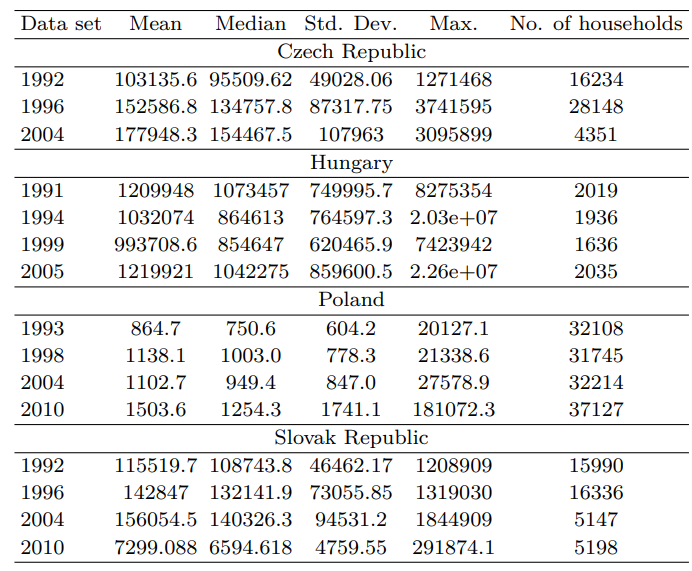 Estimators and LR’s for Poland
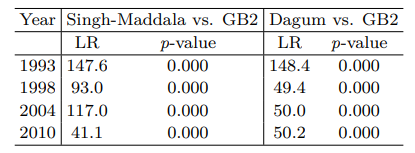 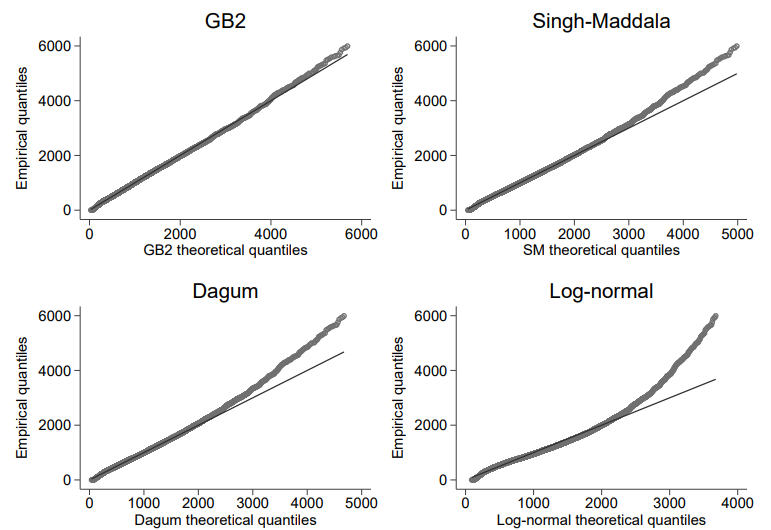 Summary
Poland: GB2 is the best model for all years—significantly outperforms Dagum and Singh-Maddala
Czechia: Dagum fits well in 1996 (p=1); Singh-Maddala may be better in later years
Slovakia: GB2 outperforms Singh-Maddala except 1992; GB2 only better than Dagum in 1996
Hungary: GB2 is best in most years, except 1992/1999
Evolution of parametres
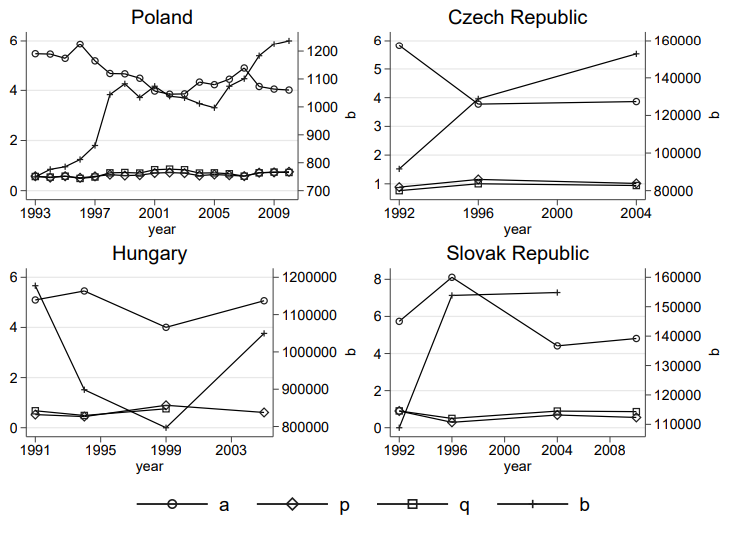 Lorenz curve, Gini coefficient
Inequality
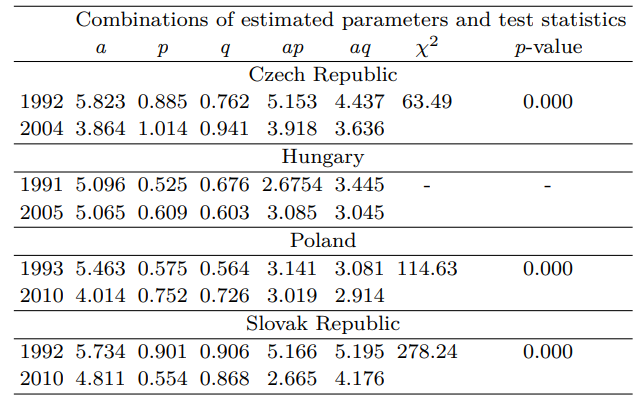 Conclusion
Slovakia: recorded the lowest inequality indices among the countries in this paper
Czechia, Poland, Slovakia: all experienced rising income inequality during the transition to a market economy, evidenced by Lorenz dominance and fattening distribution tails
Hungary: no clear Lorenz dominance; however, an increase in the ap parametre suggests a shift from lower to upper income classes rather than straightforward polarization